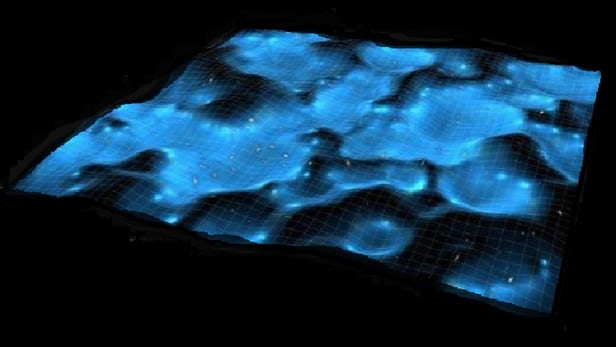 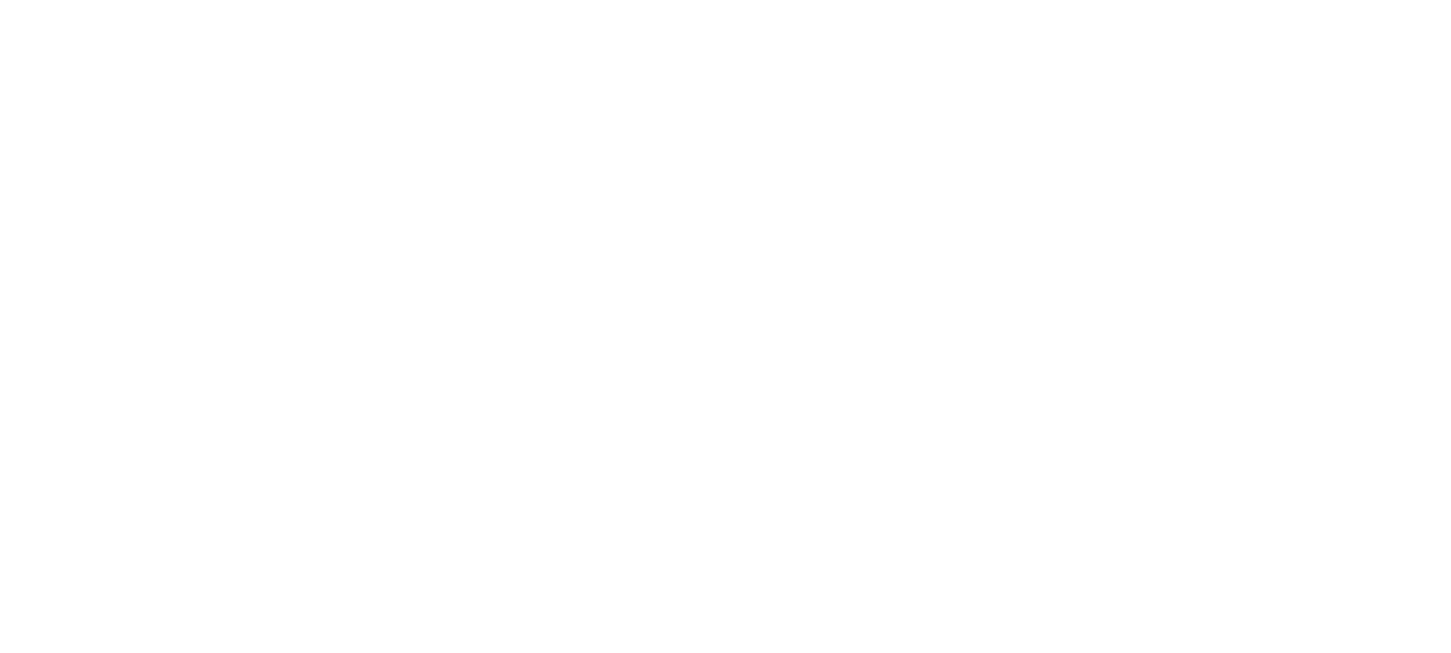 Gravity:    
     
Ruler  of  the  Universe
Gravity:    
     
Ruler  of  the  Universe
Four Fundamental Forces of Nature
Strong Nuclear Force
          Responsible for holding particles together inside the nucleus. 
             The nuclear strong force carrier particle is called the gluon. 
             The nuclear strong interaction has a range of 10-15 m (diameter of a proton). 

Electromagnetic Force
           Responsible for electric and magnetic interactions, and determines structure of 
            atoms and molecules. 
            The electromagnetic force carrier particle is the photon  (quantum of light)
            The electromagnetic interaction range is infinite. 

Weak Force
           Responsible for (beta) radioactivity. 
           The weak force carrier particles are called weak gauge bosons (Z,W+,W-). 
           The nuclear weak interaction has a range of 10-17 m (1% of proton diameter).

Gravity
          Responsible for the attraction between masses. Although the gravitational force carrier      
          The hypothetical (carrier) particle is the graviton. 
          The gravitational interaction range is infinite.
          By far the weakest force  of  nature.
Four Fundamental Forces of Nature
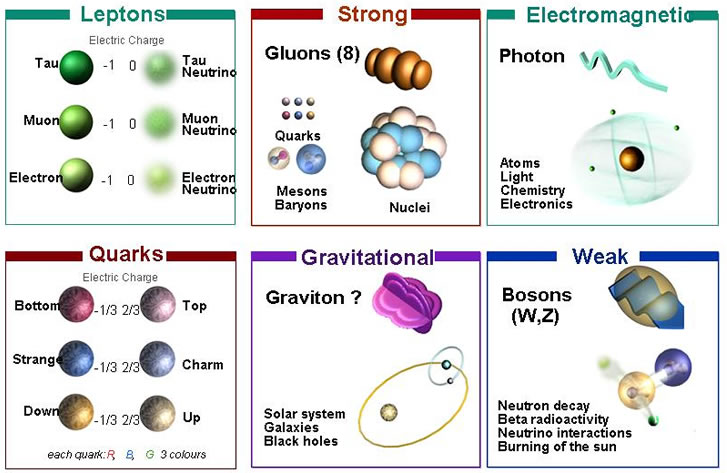 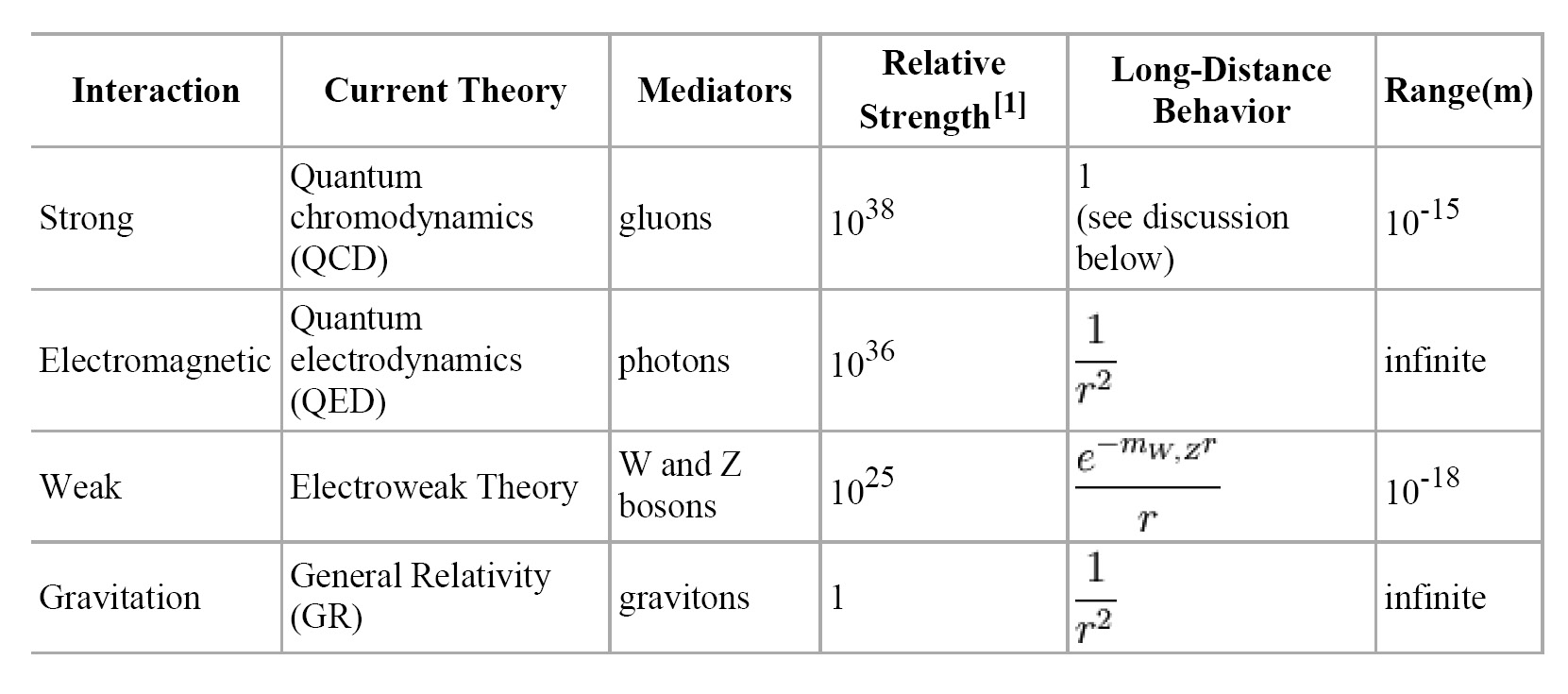 The weakest force is Gravity !


However, note that 
.
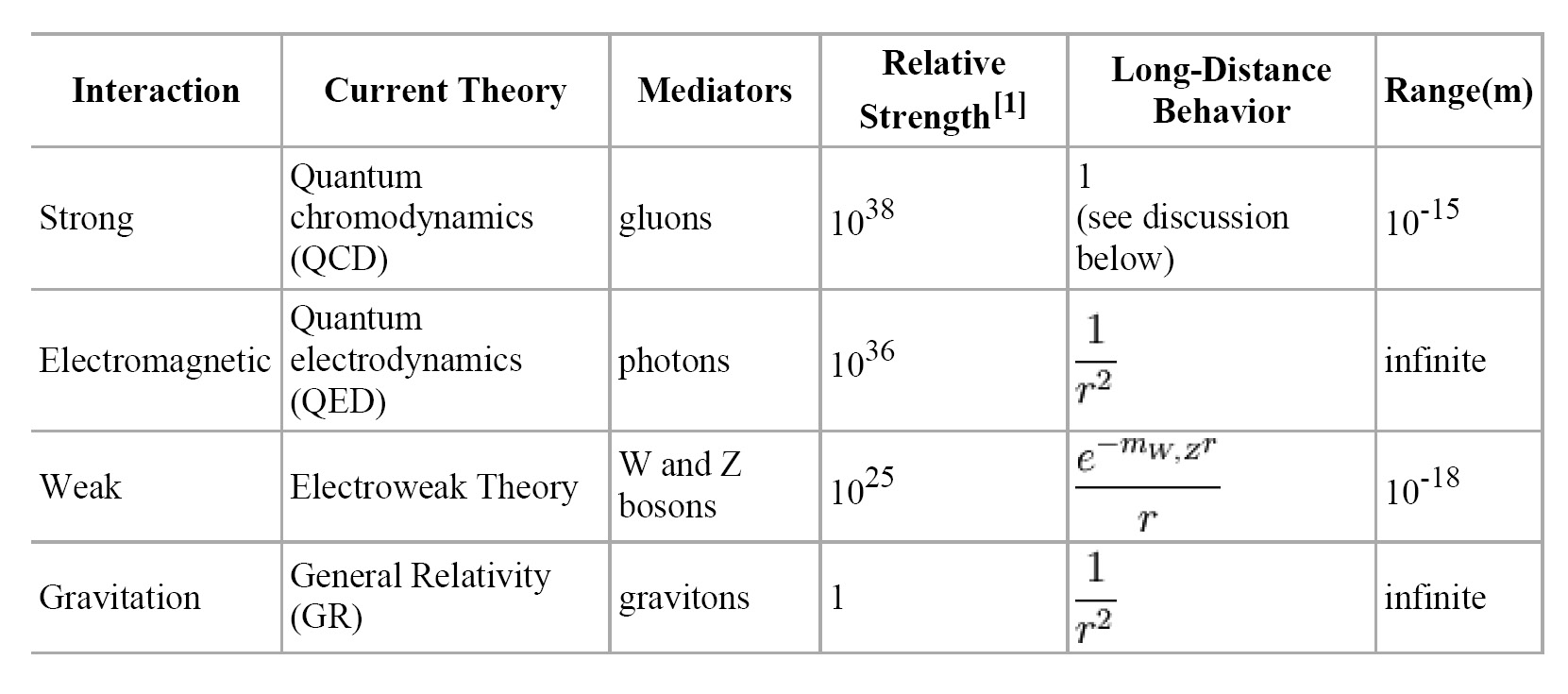 The weakest force is Gravity !
However:
its range is infinite,  not shielded
it is cumulative as all mass adds, 
        while electromagetic charges  can be +  or   - , cancelling  each others effect.
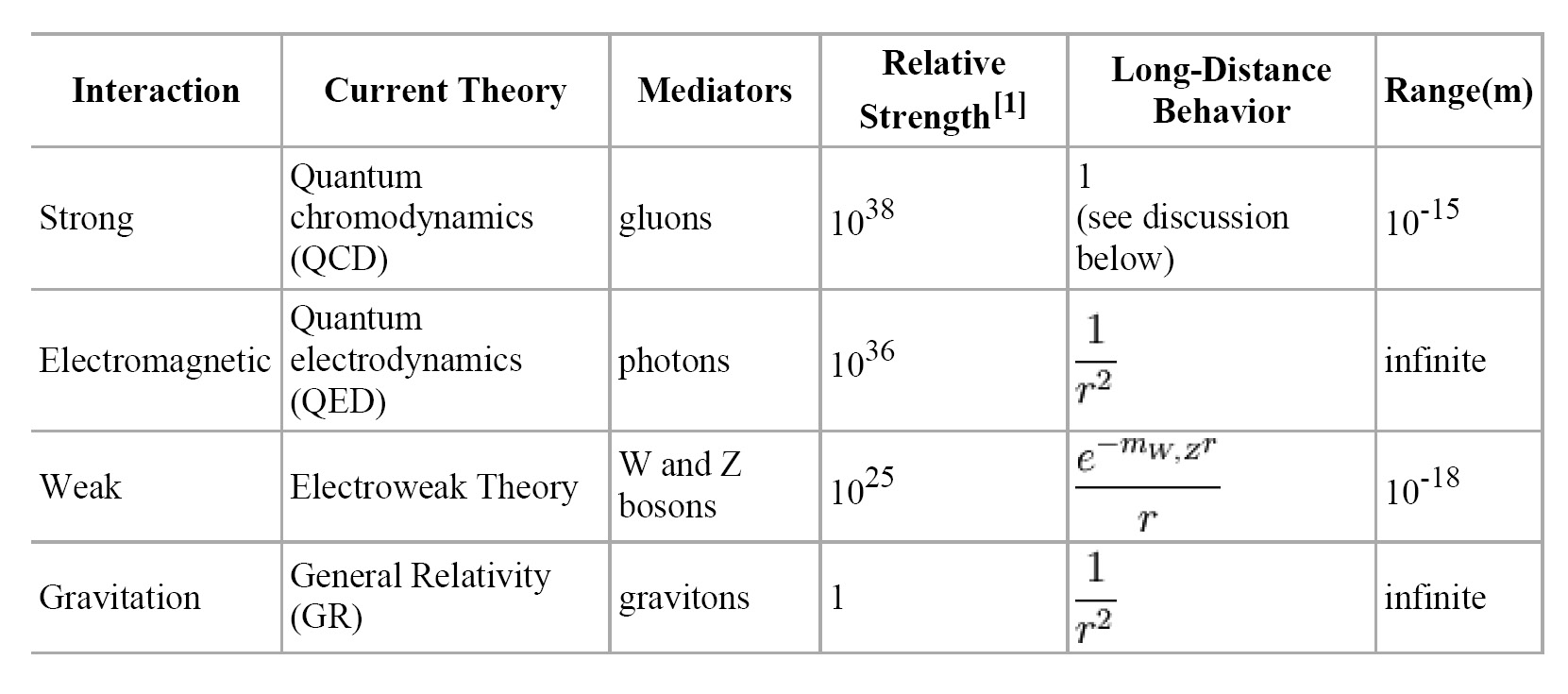 The weakest force, by far, rules the Universe …
Gravity has dominated its evolution, and determines its fate …
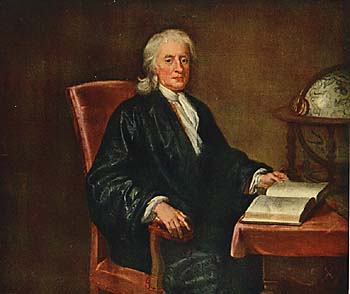 Newton’s 
Static  Universe
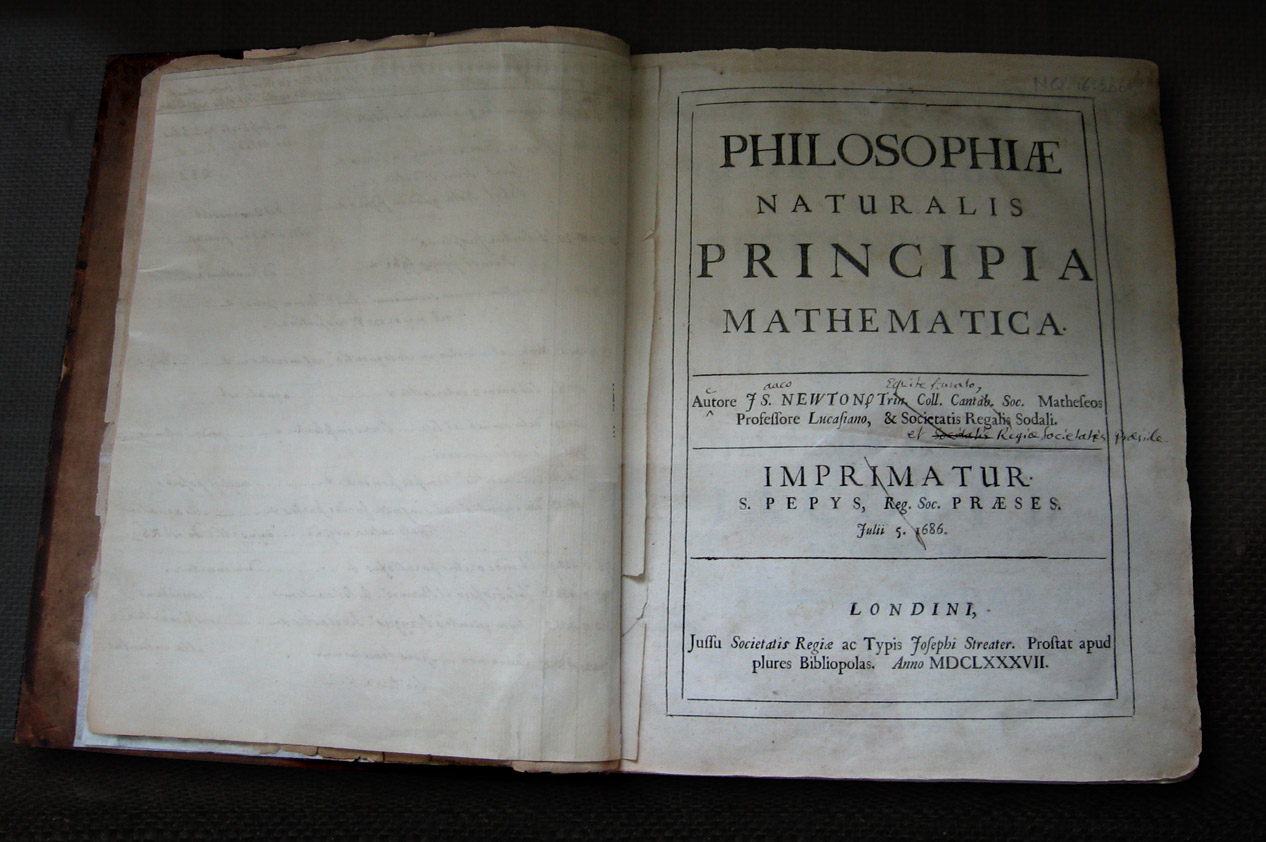 Isaac  Newton             (1642-1726)
Newton's Laws  of  Motion
Newton’s 1st Law: 
                zero force  -   body keeps constant velocity
Newton’s 2nd Law:     
                force =  acceleration x  mass = change of velocity  x mass
Newton’s 3rd Law: 
                action   =  reaction
Newton's Gravity
The Unchanging Universe
  In two thousand years of astronomy, 
    no one ever guessed that the universe might be expanding.

  To ancient Greek astronomers and philosophers, 
    the universe was seen as the embodiment of perfection, 
    the heavens were truly heavenly: 
    – unchanging, permanent, and geometrically perfect.
 
   In the early 1600s, Isaac Newton developed his law of gravity, 
     showing that motion in the heavens obeyed the same laws 
     as motion on Earth.
Newton's  Universe
   However, Newton ran into trouble when he tried to apply 
     his theory of gravity to the entire universe. 

  Since gravity is always attractive, 
    his law predicted that all the matter in the universe should 
    eventually clump into one big ball. 

  Newton knew this was not the case, and assumed that 
    the universe had to be static  

  So he conjectured that:
the Creator placed the stars such that they were 
           
              ``at immense distances from one another.’’
Renaissance of Western Science
In footsteps of Copernicus, Galilei & Kepler, 
Isaac Newton  (1687) in his Principia
formulated a comprehensive model of the 
world. Cosmologically, it meant
absolute and uniform time
  space & time independent of matter
  dynamics:    - action at distance
                           - instantaneous
 Universe edgeless, centerless & infinite
 Cosmological Principle:
       Universe looks the same at every
       place in space, every moment in time  
 absolute, static & infinite space
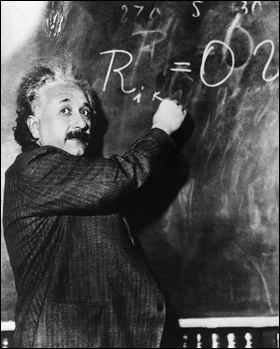 Einstein’s 
Dynamic & Geometric
Universe
Albert Einstein
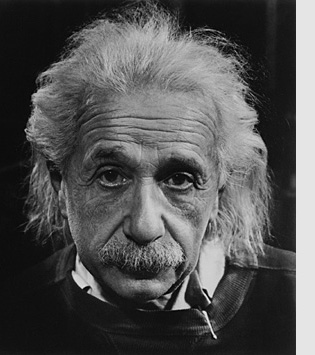 Albert Einstein  
   (1879-1955;  Ulm-Princeton)


   father  of
   General  Relativity  (1915),

   opening the way towards
   Physical  Cosmology
The supreme task of the physicist is to arrive at those universal elementary laws from which the cosmos can be built up by pure deduction. 

(Albert Einstein, 1954)
Relativity:  Space & Time
Special Relativity, 
    published by Einstein in 1905 

states that there is no such thing as 
    absolute Space or Time

Space and Time are 
    not wholly independent, 
    but aspects of a single entity,
    Spacetime
Einstein’s principle of relativity
Principle of relativity:
All the laws of physics are identical in all inertial reference frames.

Constancy of speed of light:
Speed of light is same in all inertial frames(e.g. independent of velocity of observer, velocity of source emitting light)
19
Relativity:

Space & Time
Einstein’s principle of relativity
Principle of relativity:
All the laws of physics are identical in all inertial reference frames.

Constancy of speed of light:
Speed of light is same in all inertial frames(e.g. independent of velocity of observer, velocity of source emitting light)
21
Galilean Relativity
Constant Speed of Light
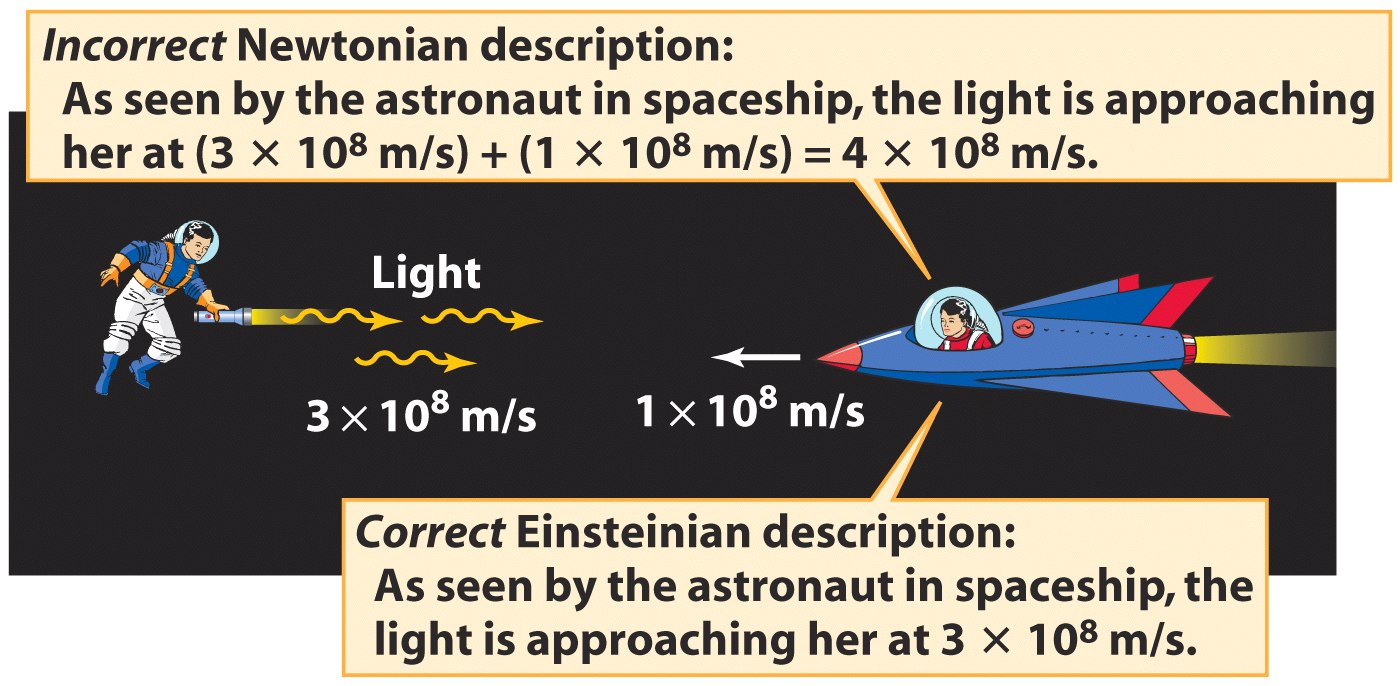 Relativistic  Spacetime
speed of light constant = c = 3 x 108  km/s
     in all reference systems 

Only possible if  time and space not absolute, but dependent 
      on reference system


Manifests itself:

      -   Time dilation
      -    Length contraction
      -    Relativity of Simultaneity
Time  Dilation
Observer 2 measures a longer time
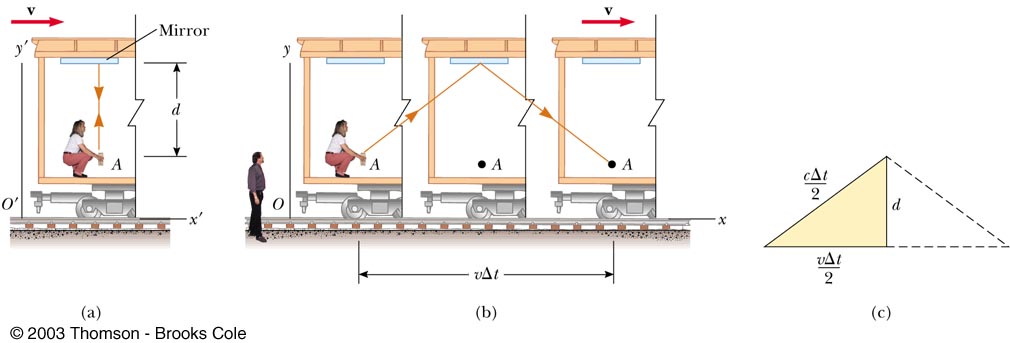 Time interval in frame train passenger 
(observer 1)
Lorentz factor:
Time  Dilation
An observer will note a -  slowing of clocks    (time dilation) -  a shortening of rulers    (length contraction) that are moving with respect to the observer
This effect becomes significant only if 
the clock or ruler is moving at a 
substantial fraction of the speed of light
Length  Contraction
at the same time, we notice the 
effect on the other component 
of spacetime,
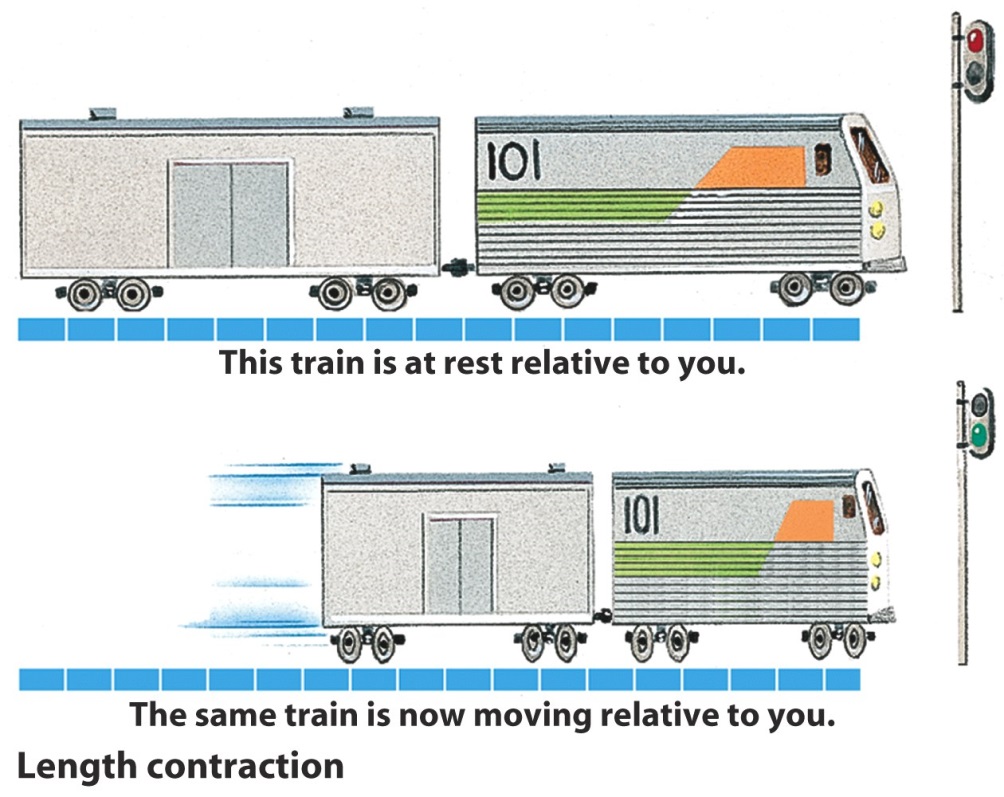 Space Time Diagrams
Note:    relativity of time intervals –
              time interval in restframe different from moving frame !
ct’
ct
Coordinates in new frame
x’
Coordinates in original frame
x
Frames of Reference
In relativity events look different in reference frame moving at some velocity

The new reference frame can be represented as same events along different coordinate axes

A graphical way of showing that length and time are contracted or expanded.



                                                         Light Cone
New frame moving relative to original
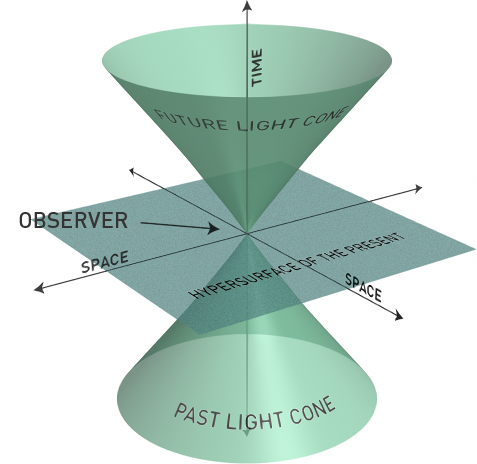 Relativity:

Curved Space
Inertial vs Gravitational Mass
a larger mass experiences a stronger gravitational force                gravitational mass
     than a light mass

a larger mass is more difficult to get moving                                      inertial mass
     than a ligt mass

As a result, a heavy mass falls equally fast as the light mass:

                                            Gravitational Mass  =   Inertial Mass
Inertial vs Gravitational Mass:
Apollo 15
Pollo
Simon Stevin & Galilei
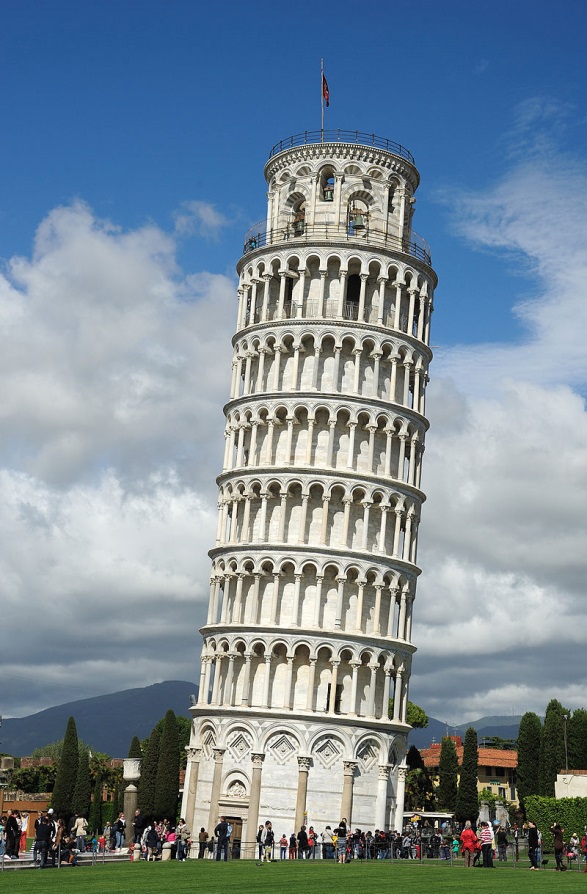 1586: Simon Steven, 
           Nieuwe Kerk, Delft
1589  ????  - Galileo Galilei, 
           leaning tower of Pisa
de Beghinselen der Weeghconst
Laet nemen (soo den hoochgheleerden H. IAN CORNETS DE GROOT vlietichste ondersoucker der Naturens verborghentheden, ende ick ghedaen hebben) twee loyen clooten d'een thienmael grooter en swaerder als d'ander, die laet t'samen vallen van 30 voeten hooch, op een bart oft yet daer sy merckelick gheluyt tegen gheven, ende sal blijcken, dat de lichste gheen thienmael langher op wech en blijft dan de swaerste, maer datse t'samen so ghelijck opt bart vallen, dat haer beyde gheluyden een selve clop schijnt te wesen. S'ghelijcx bevint hem daetlick oock also, met twee evegroote lichamen in thienvoudighe reden der swaerheyt, daerom Aristoteles voornomde everedenheyt is onrecht. 

In: Simon Stevin: De Beghinselen der Weeghconst, 1586.
de Beghinselen der Weeghconst
Let us take (as the highly educated Jan Cornets de Groot, the diligent researcher of the mysteries of Nature, and I have done) two balls of lead, the one ten times bigger and heavier than the other, and let them drop together from 30 feet high, and it will show, that the lightest ball is not ten times longer under way than the heaviest, but they fall together at the same time on the ground. (...) This proves that Aristotle is wrong.'


In: Simon Stevin: De Beghinselen der Weeghconst, 1586.
Equivalence Principle
Einstein’s “happiest thought” came from the realization of 
the equivalence principle 



Einstein reasoned that:
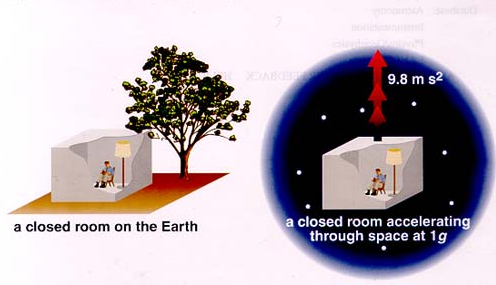 There is no experiment that can distinguish between 
uniform acceleration and 
a uniform gravitational field.
Equivalence Principle
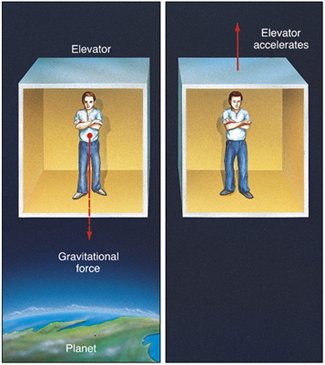 being in 
an accelerating frame 


indistinguishable


from being in 
a gravitational field
Velocity = v+2ato
Velocity = v+ato
Velocity = v
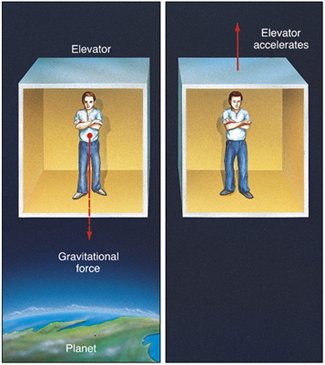 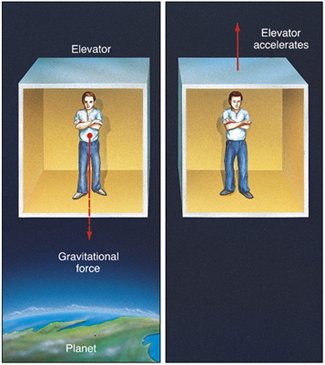 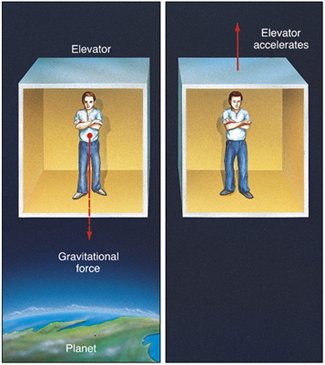 path of light beam in accelerating frame
t=0
t=to
t=2to
Light follows the same path
path of light beam in our frame
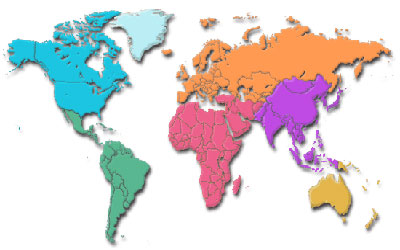 A
B
C
which of these is a straight line?
A
B
C
All of them
Curved Space:
Positive    vs.     Negative
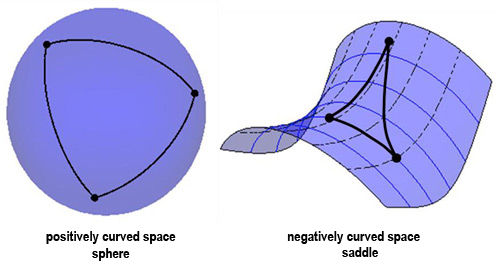 Triangle angles <180 degrees
Circle circumference > 2πr
Triangle angles >180 degrees
Circle circumference < 2πr
Relativity:

Spacetime is Dynamic
Einstein’s  
Metric theory of Gravity:

how Gravity = Curved Space
Gravity  &   Curved Spacetime
Equivalence of acceleration of a frame & 
                             location in gravitational field


                             in gravity field, light follows a curved path 

            


Curved paths:
    
     straight lines in curved spacetime:                           Geodesics
     (cf. flightpaths airplanes over surface Earth)


Fundamental tenet  of  General Relativity:

                   !!!!!!!!  Gravity is the effect of curved spacetime  !!!!!!!!


:
Einstein’s  Universe
In 1915, 
  Albert Einstein completed his General Theory of Relativity.

   General Relativity is a “metric theory’’:
     gravity is a manifestation of the geometry, curvature, of space-time.

   Revolutionized our thinking about the nature of space & time: 
     - no longer Newton’s static and rigid background, 
     - a dynamic  medium, intimately coupled to 
       the universe’s content  of matter and energy. 
 
   All phrased into perhaps 
     the most beautiful and impressive scientific equation 
     known to humankind, a triumph of  human genius,
Einstein  Field  Equations
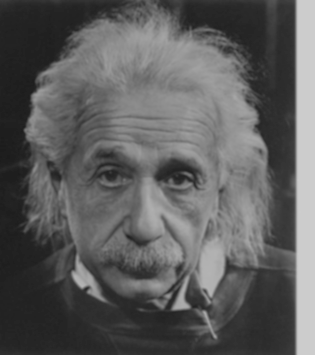 … Spacetime becomes a dynamic continuum, 
      integral part of the structure of the cosmos …
      curved spacetime becomes force of gravity
… its geometry rules the world,
   the world rules its geometry…
Einstein’s Universe
spacetime is dynamic
  local curvature & time determined by mass
  bodies follow shortest path through 
    curved spacetime   (geodesics) 
  dynamics:    - action through curvature space
                           - travels with velocity of light
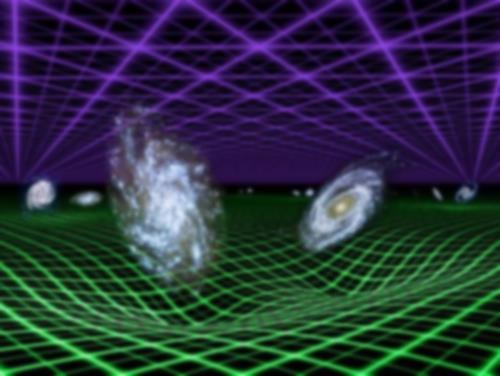 the
 
Cosmological Principle
General  Relativity
A crucial aspect of any particular configuration is the geometry of 
   spacetime:  because Einstein’s General Relativity is a metric 
   theory, knowledge of the geometry is essential.

   Einstein Field Equations are notoriously complex,  essentially 
   10 equations.  Solving them for general situations is almost 
   impossible. 

   However, there are some special circumstances that do allow a 
   full solution. The simplest one is also the one that describes 
   our Universe.  It is encapsulated in the
Cosmological  Principle
On the basis of this principle,  we can constrain the geometry 
    of the Universe and hence find its dynamical evolution.
Cosmological Principle:         the Universe Simple  &  Smooth
“God is an infinite sphere whose centre is 
 everywhere and its circumference nowhere”
                                    Empedocles, 5th cent BC
Cosmological Principle:
          Describes the symmetries in global appearance of the Universe:
The Universe is the same everywhere:
        - physical quantities     (density, T,p,…)

The Universe looks the same in every direction




Physical Laws same everywhere 

The Universe “grows” with same rate in 
         - every direction
         - at every location
●   Homogeneous                 
        ●   Isotropic 

        ●   Universality         
        ●   Uniformly Expanding
”all places in the Universe are alike’’
                                     Einstein, 1931
Geometry of the Universe
Fundamental Tenet 
of (Non-Euclidian = Riemannian) Geometry 


            There exist no more than THREE uniform spaces: 
          1)       Euclidian (flat) Geometry                 Euclides
          2)       Hyperbolic Geometry                        Gauß, Lobachevski, Bolyai
          3)       Spherical Geometry                           Riemann
uniform=
 homogeneous & isotropic
 (cosmological principle)
Geometry          of the    Universe
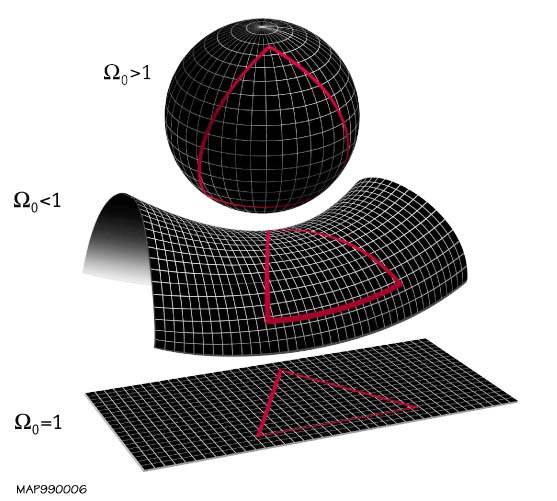 Positive 
Curvature
K=+1
Negative 
Curvature
K= -1
K=0
Flat
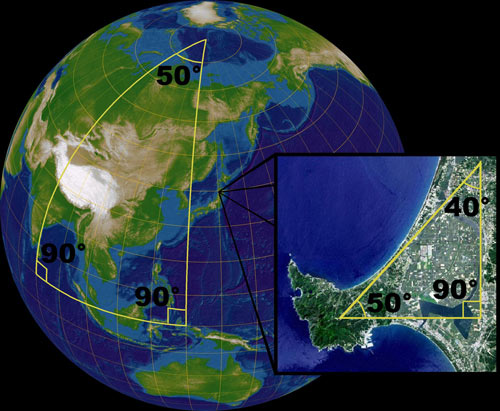 Uniform Spaces:
      Geometric  Characteristics
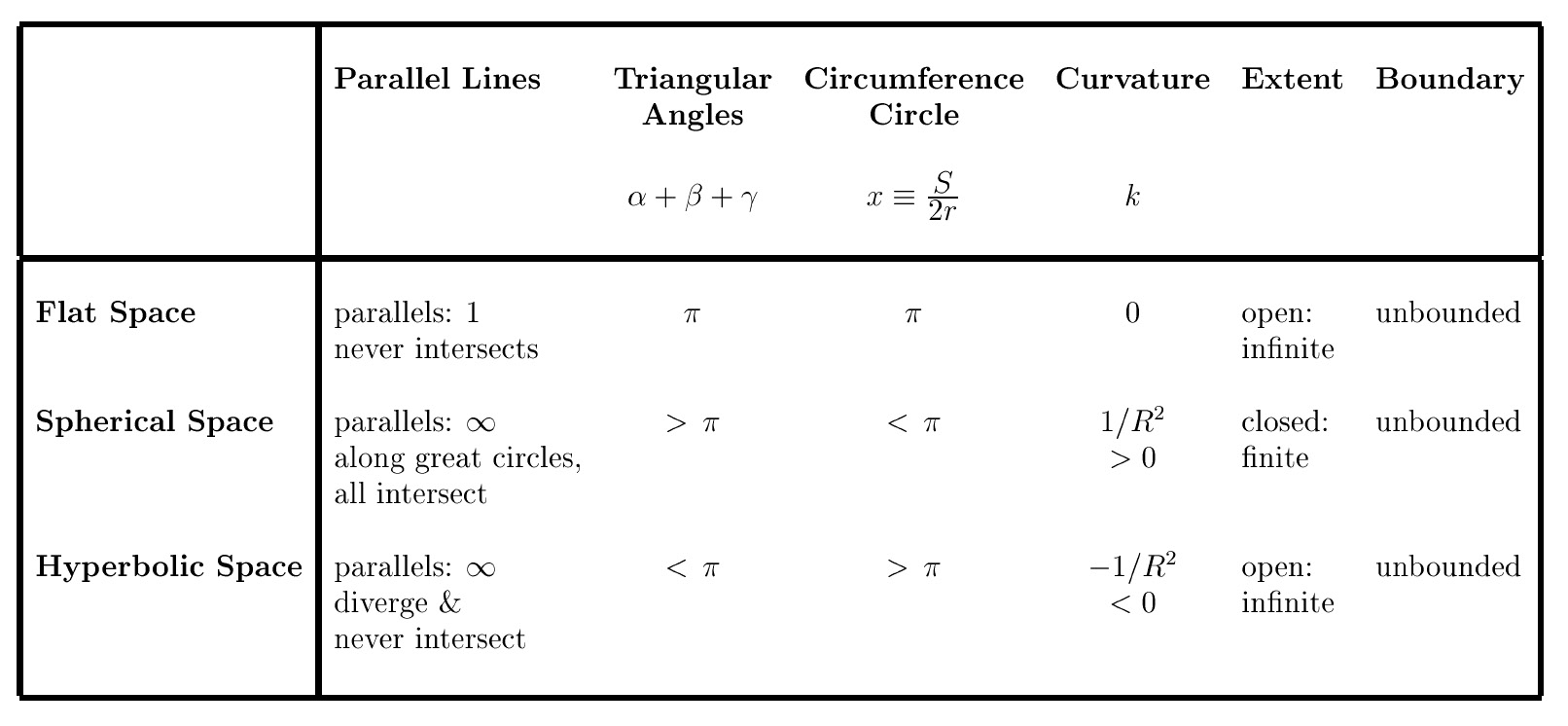